MIKROBIOTA A FARMAKOTERAPIA
Dr n. med. Igor Łoniewski
Zakład Biochemii i Żywienia Człowieka
Pomorski Uniwersytet Medyczny 
w Szczecinie
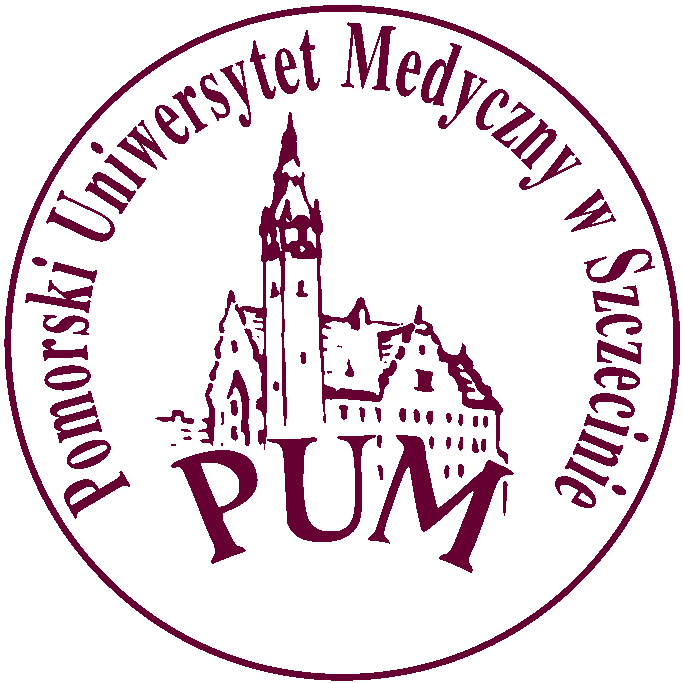 NIE TYLKO ANTYBIOTYKI DZIAŁAJĄ PRZECIWBAKTERYJNIE
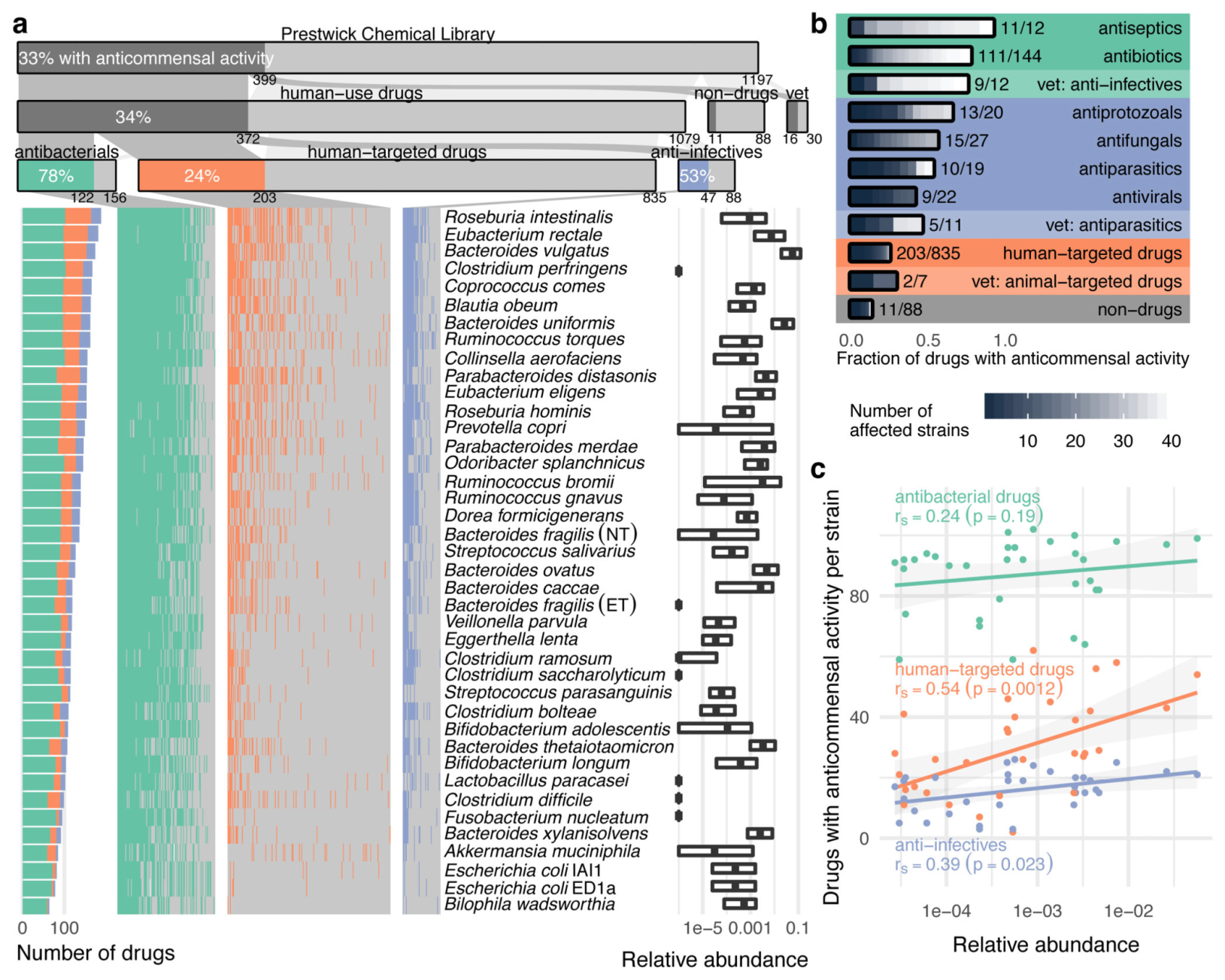 Maier L i wsp. Extensive impact of non-antibiotic drugs on human gut bacteria. Nature. 2018;555(7698):623-628
LEKI PRZECIWDEPRESYJNE DZIAŁĄJĄ PRZECIWBAKTERYJNIE
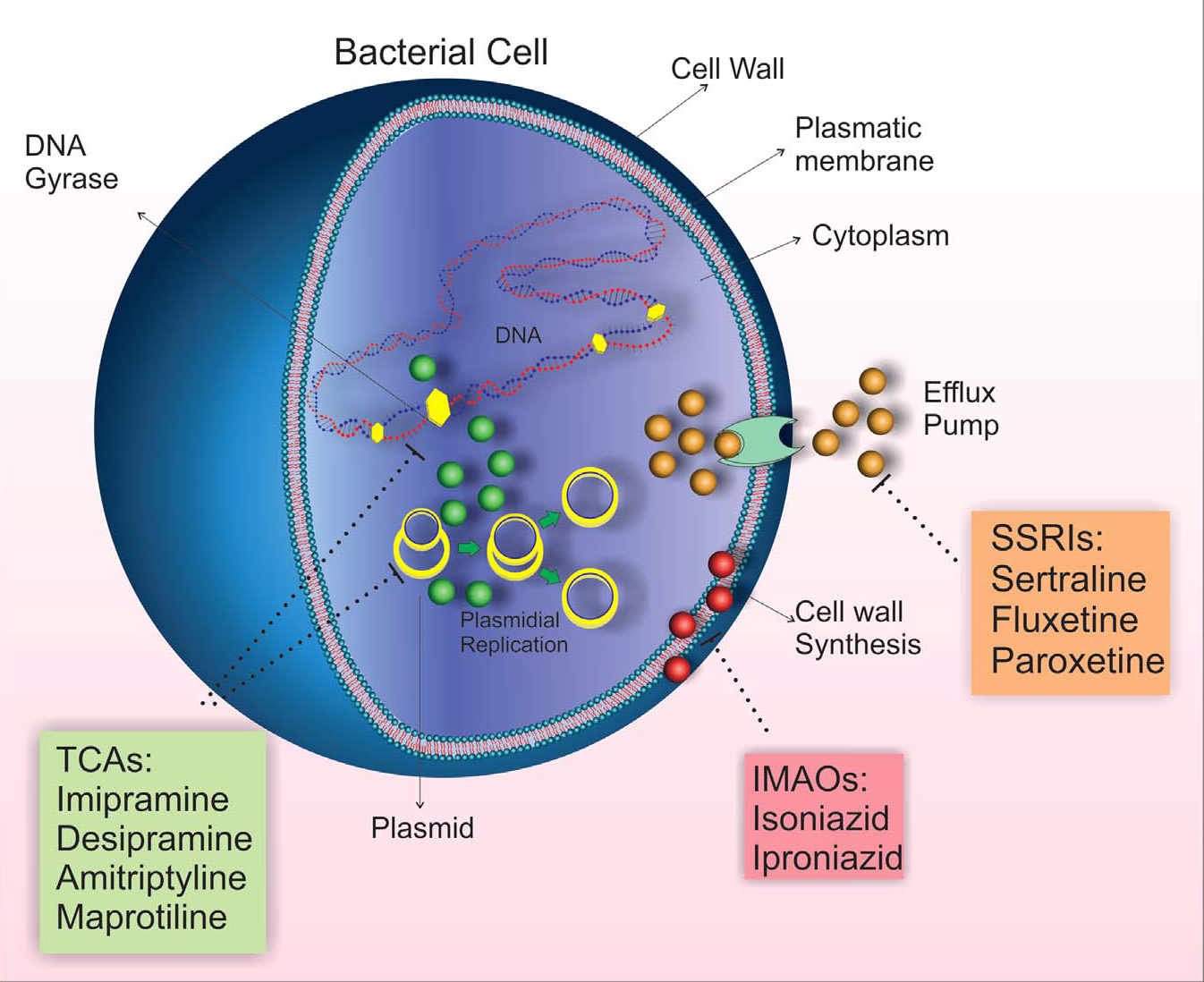 Macedo D i wsp. Antidepressants, antimicrobials or both? Gut microbiota dysbiosis in depression and possible implications of the antimicrobial effects of antidepressant drugs for antidepressant effectiveness. J Affect Disord. 2017;208:22-32.
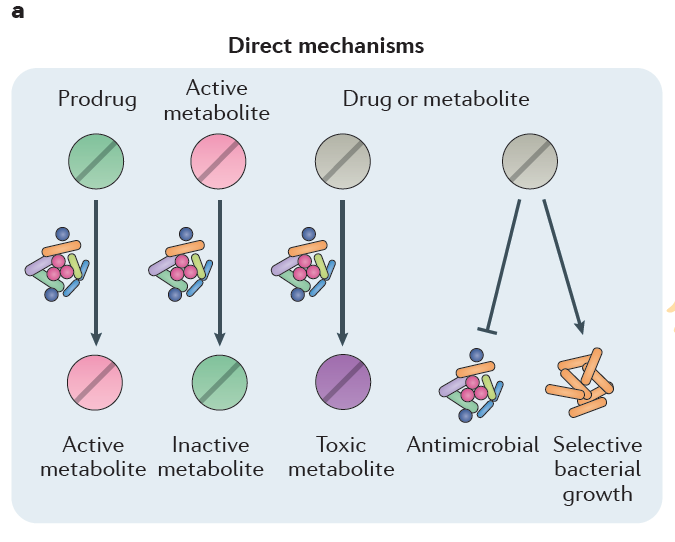 Spanogiannopoulos P et al. The microbial pharmacists within us: a metagenomic view of xenobiotic metabolism. Nat Rev Microbiol. 2016 ;14(5):273-87.
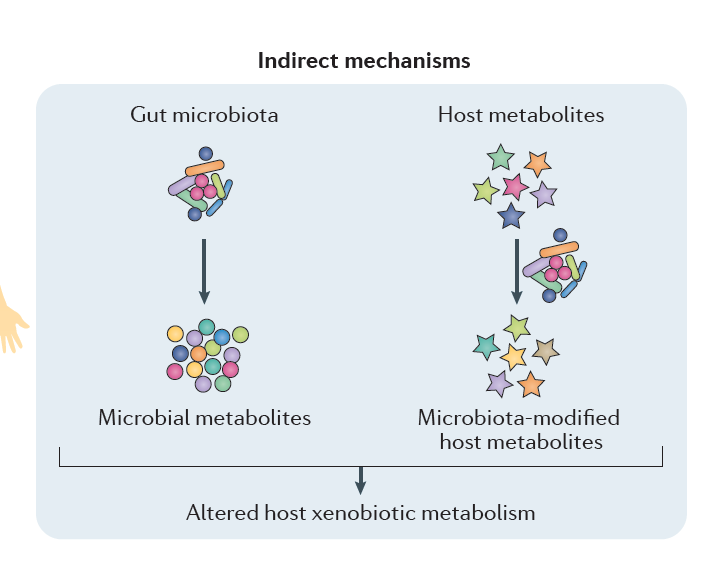 Spanogiannopoulos P et al. The microbial pharmacists within us: a metagenomic view of xenobiotic metabolism. Nat Rev Microbiol. 2016 ;14(5):273-87.
MIKROBIOTA I EFEKT PIERWSZEGO PRZEJŚCIA
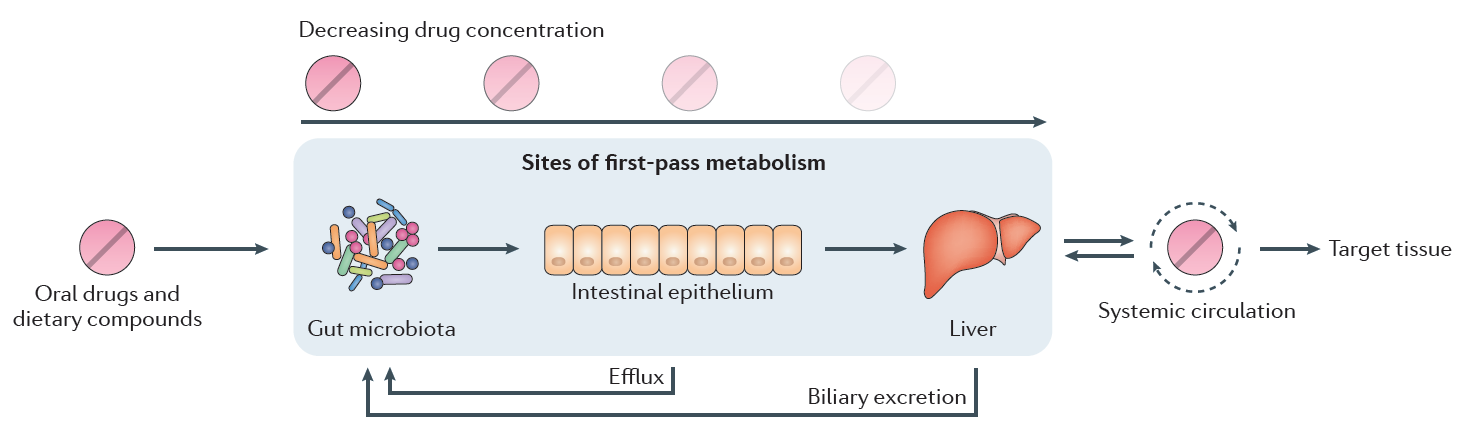 Spanogiannopoulos P et al. The microbial pharmacists within us: a metagenomic view of xenobiotic metabolism. Nat Rev Microbiol. 2016 ;14(5):273-87.
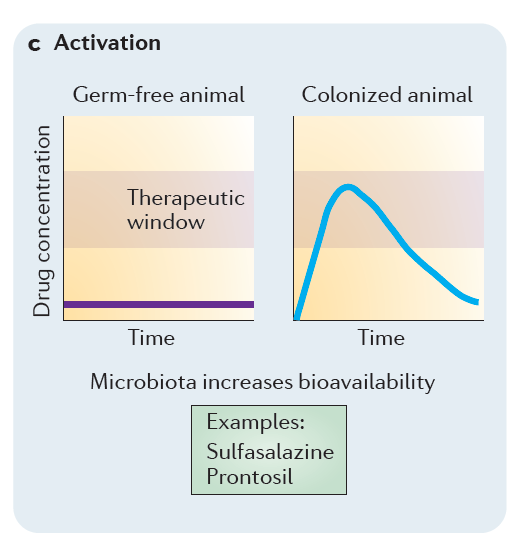 Spanogiannopoulos P et al. The microbial pharmacists within us: a metagenomic view of xenobiotic metabolism. Nat Rev Microbiol. 2016 ;14(5):273-87.
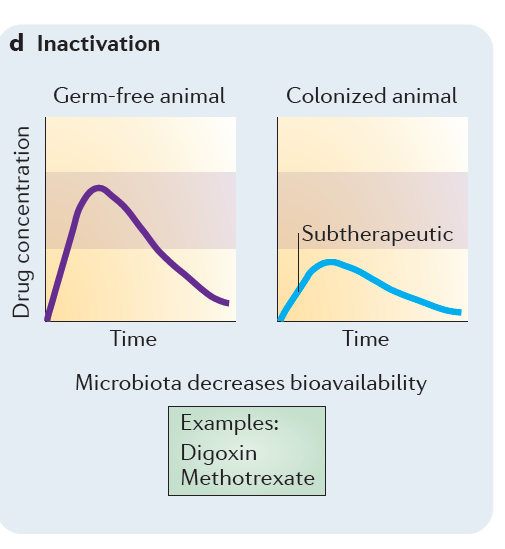 Spanogiannopoulos P et al. The microbial pharmacists within us: a metagenomic view of xenobiotic metabolism. Nat Rev Microbiol. 2016 ;14(5):273-87.
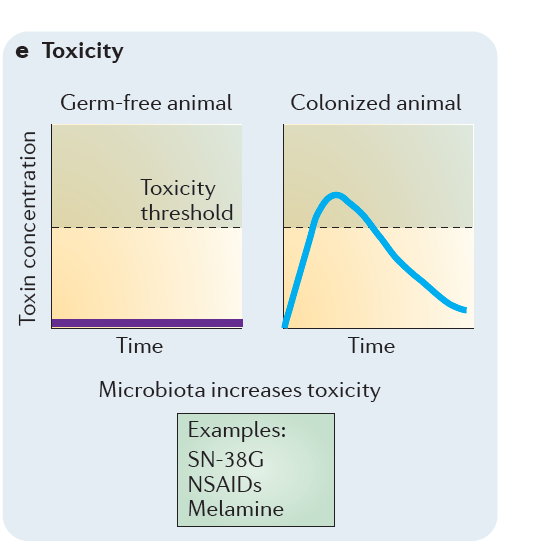 Spanogiannopoulos P et al. The microbial pharmacists within us: a metagenomic view of xenobiotic metabolism. Nat Rev Microbiol. 2016 ;14(5):273-87.
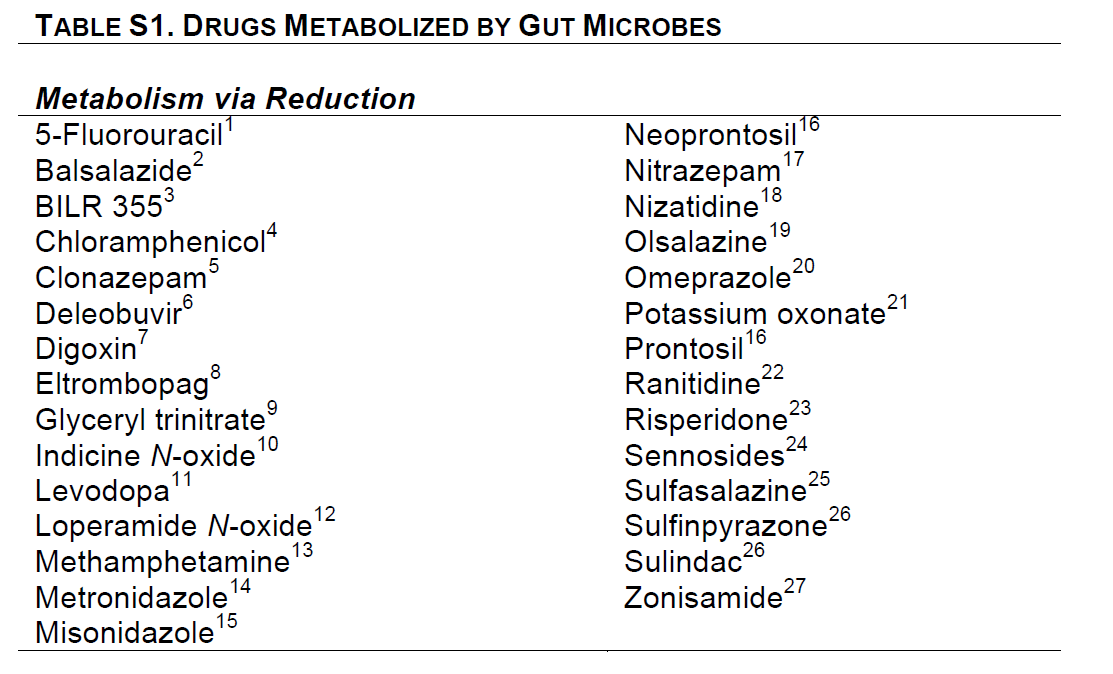 Spanogiannopoulos P et al. The microbial pharmacists within us: a metagenomic view of xenobiotic metabolism. Nat Rev Microbiol. 2016 ;14(5):273-87.
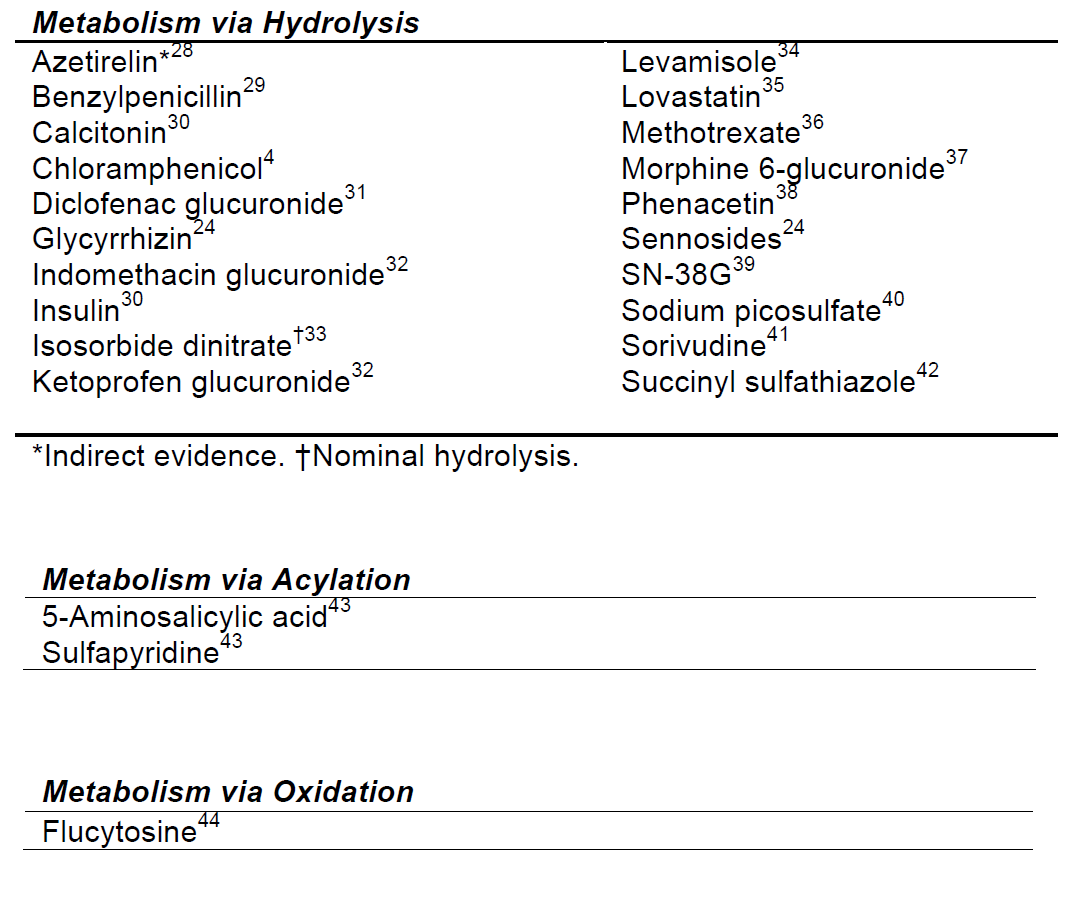 Spanogiannopoulos P et al. The microbial pharmacists within us: a metagenomic view of xenobiotic metabolism. Nat Rev Microbiol. 2016 ;14(5):273-87.
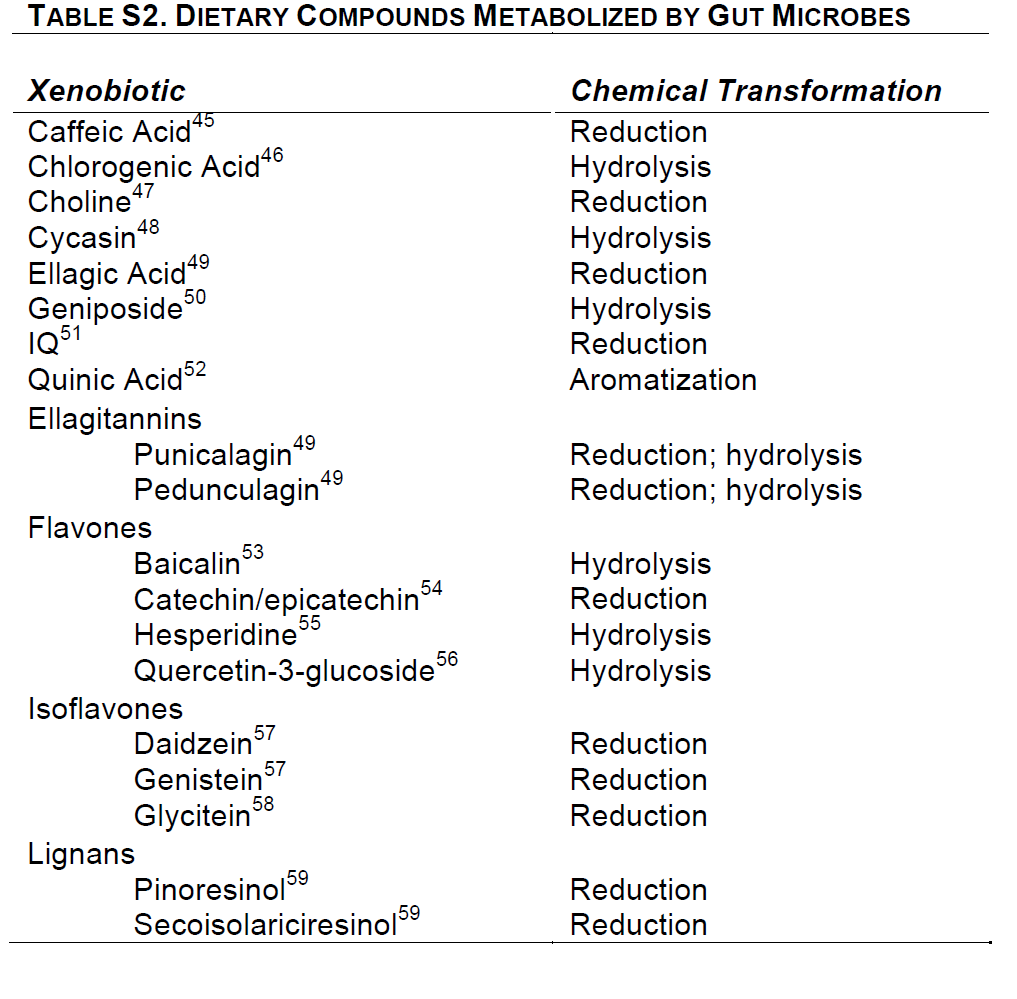 Spanogiannopoulos P et al. The microbial pharmacists within us: a metagenomic view of xenobiotic metabolism. Nat Rev Microbiol. 2016 ;14(5):273-87.
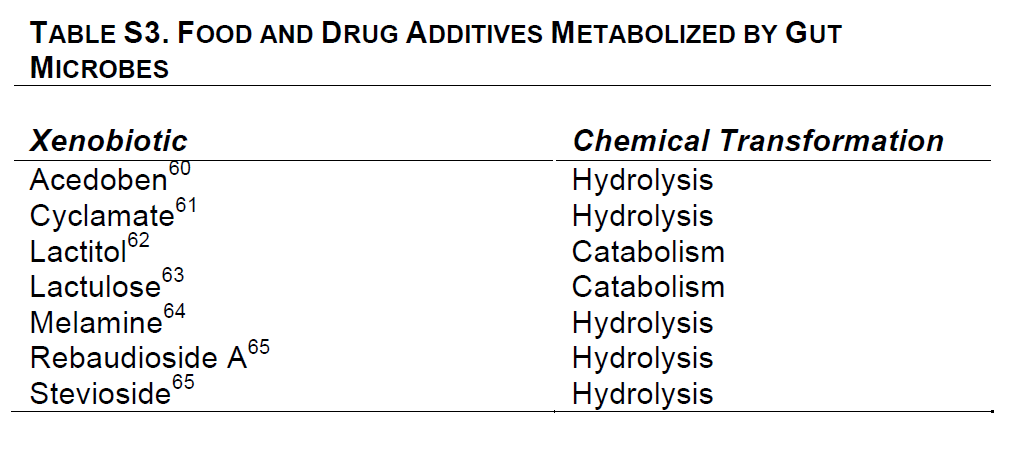 Spanogiannopoulos P et al. The microbial pharmacists within us: a metagenomic view of xenobiotic metabolism. Nat Rev Microbiol. 2016 ;14(5):273-87.
Mikroorganizmy jelitowe aktywują leki w jelicie grubymImplikacje dla leczenia chorób zapalnych jelit
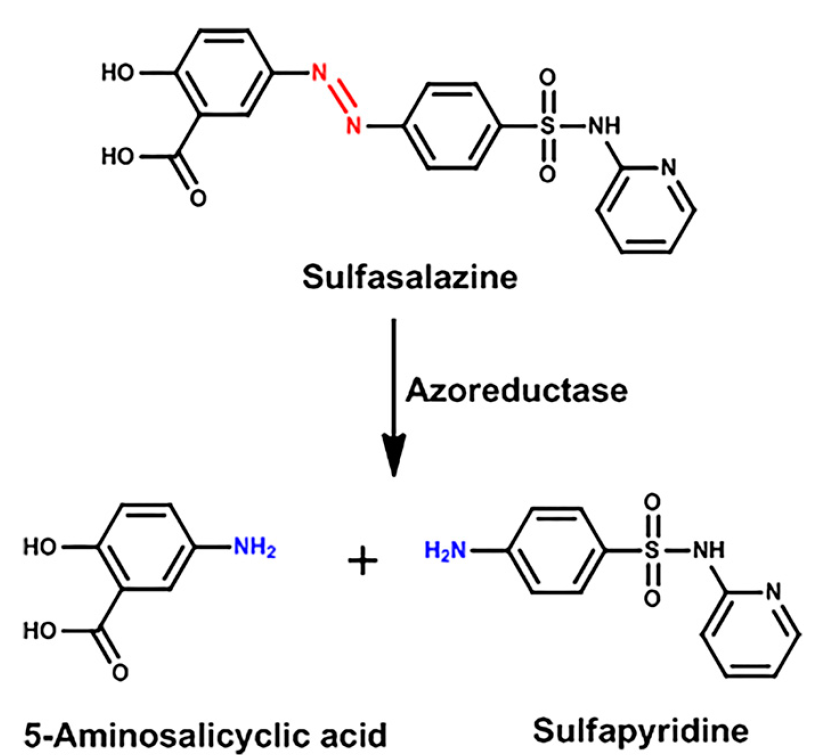 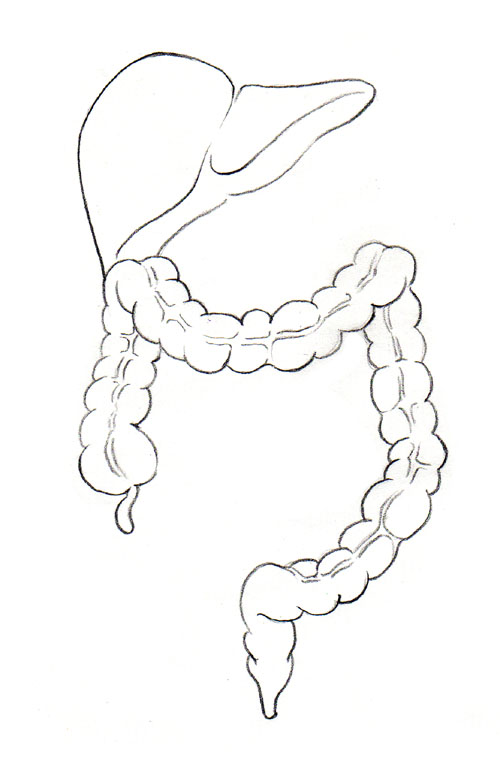 Klassen CD and Cui JY; Drug Metabolism and Disposition 43: 1505-1521; 2015
Mikroorganizmy jelitowe zmniejszają aktywność lekówImplikacje dla leczenia chorób układu krążenia
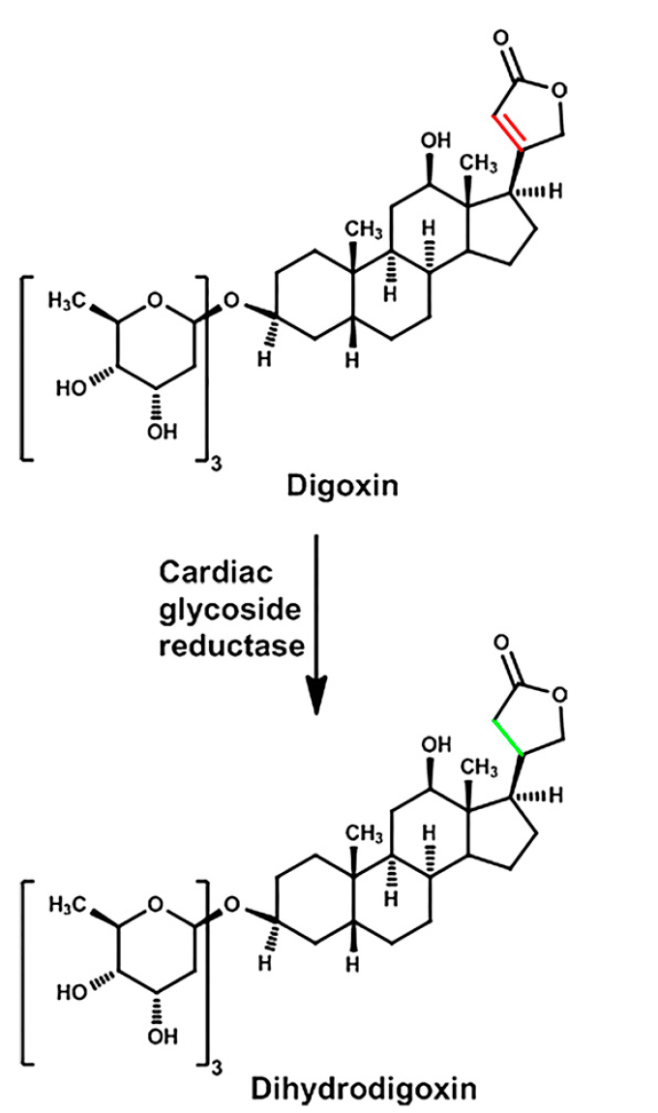 Dieta bogatobiałkowa
Arginina
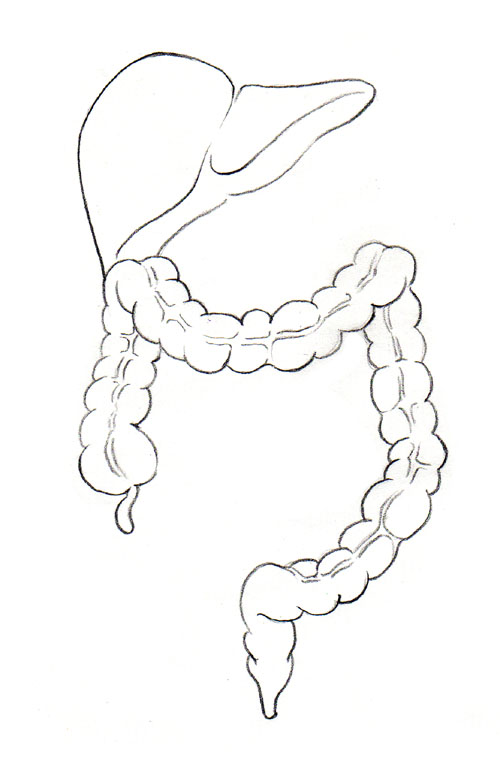 Eubacterium lentum
(Eggerthella lenta)
tetracyklinaerytromycyna
Klassen CD and Cui JY; Drug Metabolism and Disposition 43: 1505-1521; 2015
Mikroorganizmy jelitowe zmniejszają wchłanianie lekówImplikacje dla leczenia chorób układu nerwowego
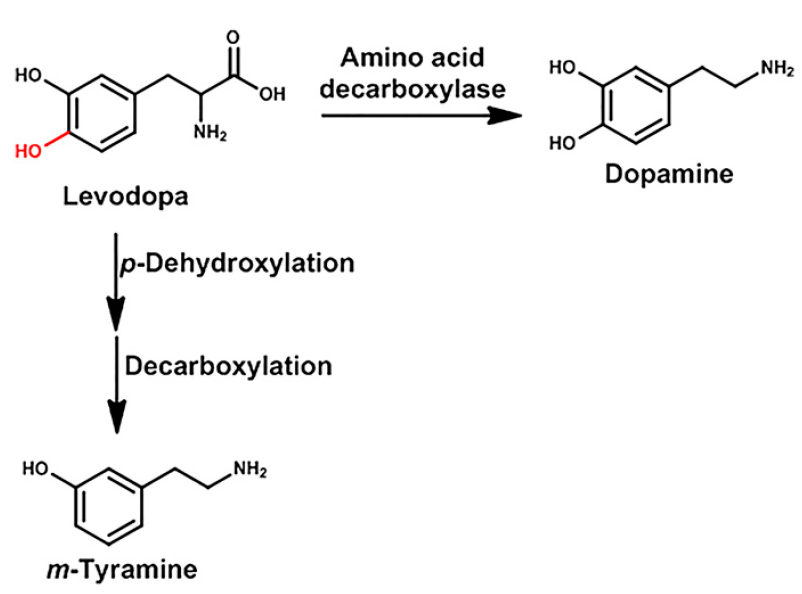 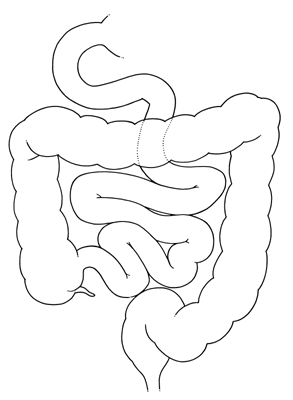 Helicobacter pylori
neomycyna
Klassen CD and Cui JY; Drug Metabolism and Disposition 43: 1505-1521; 2015
Mikroorganizmy jelitowe zwiększają biodostępność lekówi mogą zwiększać ich hepato- lub kardiotoksyczność
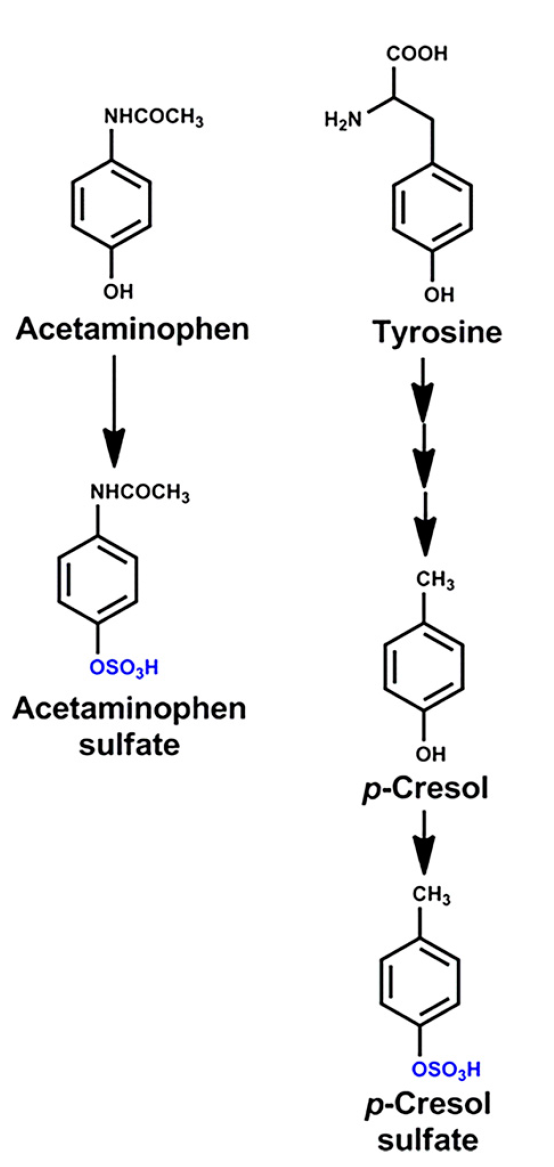 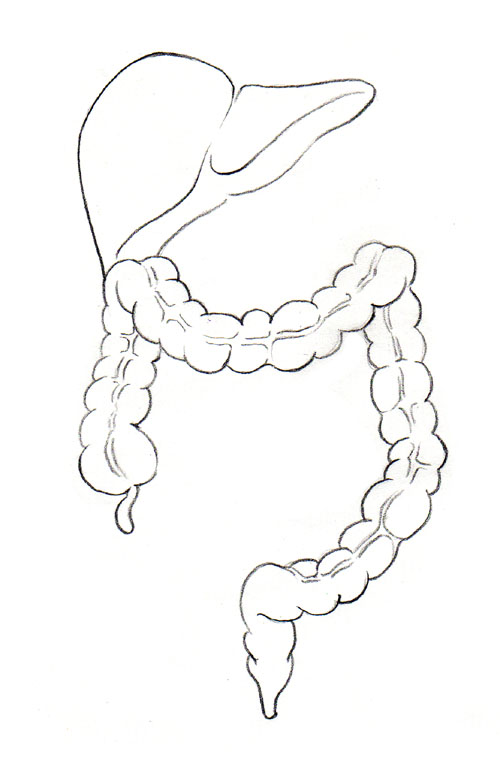 Klassen CD and Cui JY; Drug Metabolism and Disposition 43: 1505-1521; 2015
Mikroorganizmy jelitowe warunkują powstawanie karcynogenów w przewodzie pokarmowym
Lactobacillus caseiBifidobacterium lactis(glukuronidacja)
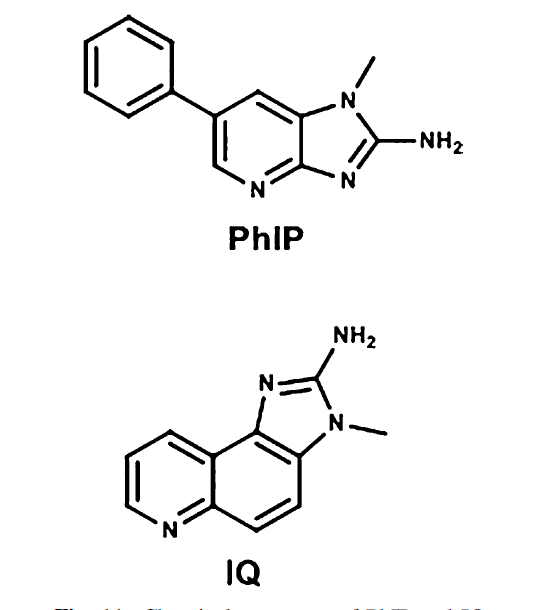 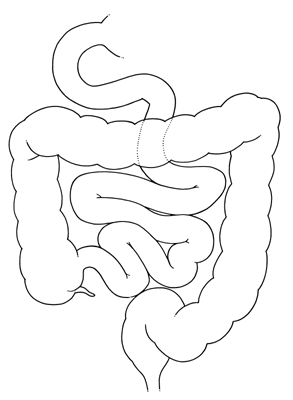 Aminy heterocykliczne (HCA)
Escherichia coliβ-glukuronidaza
Klassen CD and Cui JY; Drug Metabolism and Disposition 43: 1505-1521; 2015
Mikroorganizmy jelitowe warunkują powstawanie karcynogenów w przewodzie pokarmowym
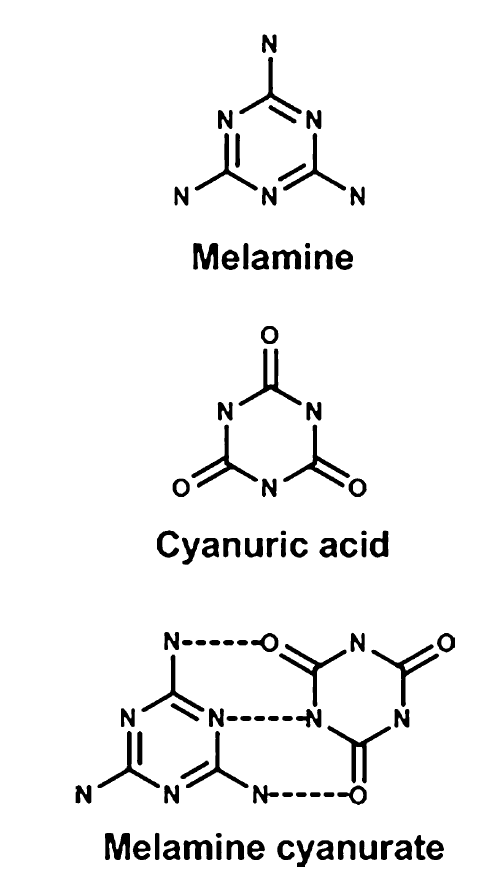 Klebsiella terrigena
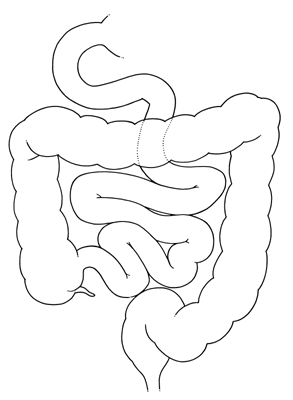 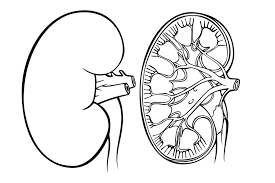 Klassen CD and Cui JY; Drug Metabolism and Disposition 43: 1505-1521; 2015
Mikroorganizmy jelitowe determinują teratogenne działanie leków
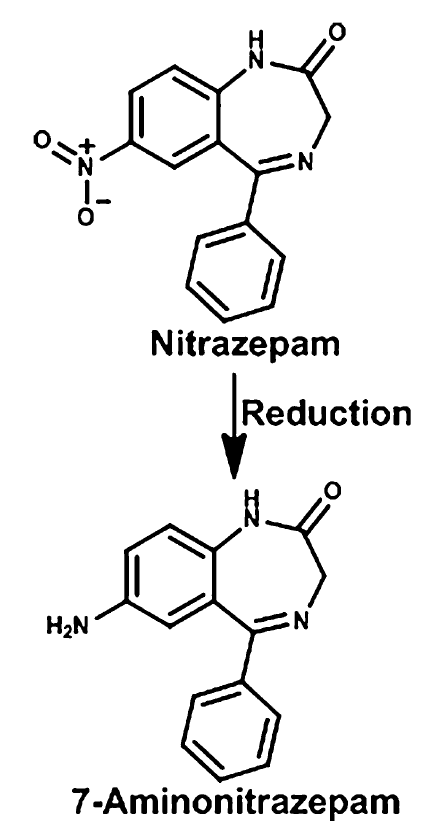 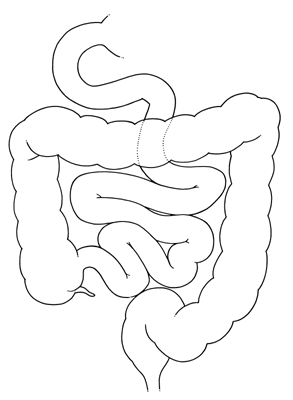 Klassen CD and Cui JY; Drug Metabolism and Disposition 43: 1505-1521; 2015
MIKROBIOTA – KWASY ŻÓŁCIOWE-SIMWASTATYNA
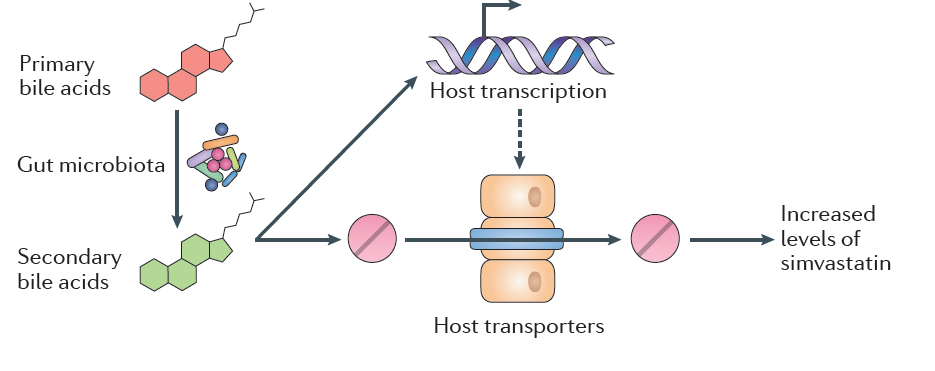 Spanogiannopoulos P et al. The microbial pharmacists within us: a metagenomic view of xenobiotic metabolism. Nat Rev Microbiol. 2016 ;14(5):273-87.
Wskazania do leczenia inhibitorami pompy protonowej we współczesnej medycynie – czy zgodne z EBM ?
Najczęściej wymieniane wskazania do stosowania IPP 
to profilaktyka przy stosowaniu innych leków
- ASA (31%)
- GlIkokortykosteroidów (22%)
- Warfaryny (21%)
vs
- H. pylori (2%)
- Dyspepsja (2%)
- GERD (2%)
Ksiadzyna D i wsp.: Overuse of proton pump inhibitors. Pol Arch Int Med. 2015
IPP - DZIAŁANIE W ŻOŁĄDKU
pH 4
Działanie bakteriobójcze    15 min
50% bakterii przeżywa pasaż przez żołądek
Cel leczenia: 
Ch. wrzodowa pH > 4
GERD  pH > 3
Bavishi C, Dupont HL. Systematic review: the use of proton pump inhibitors and increased susceptibility to enteric infection. Aliment Pharmacol Ther. 2011;34(11-12):1269-81.
IPP WYWOŁUJĄ DYSBIOZĘ
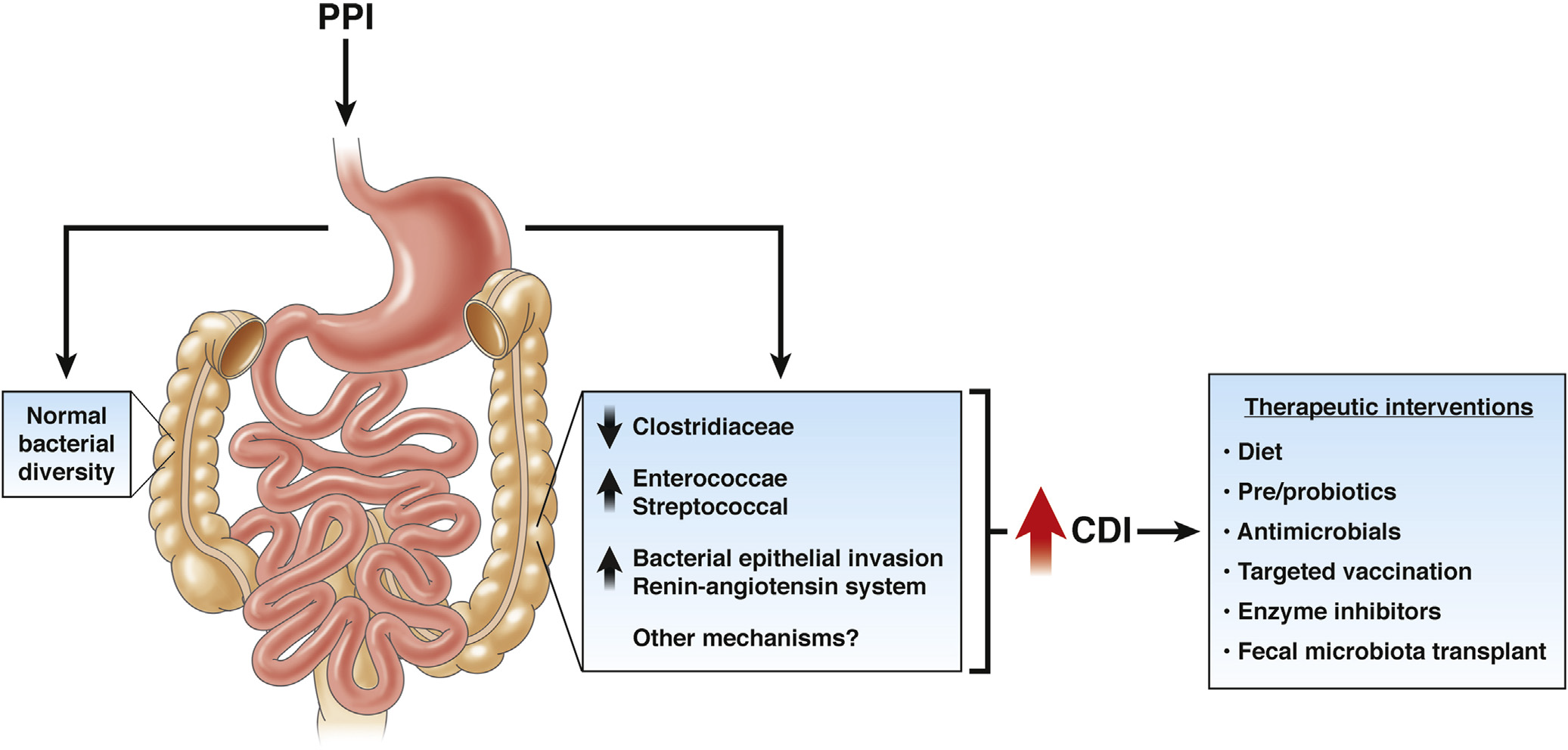 ↑ Micrococcacea  
↑ Staphylococcacea
Antimicrobials
Pre/probiotics
SIBO
Melgar S i Nieuwdorp M: Are Proton Pump Inhibitors Affecting Intestinal Microbiota Health? Gastroenterology 2015;149:848–863
Freedberg DE et al. Gastroenterology 2015;149:883-885
Wpływ IPP na mikrobiom
Zmniejszone bogactwo bakterii i zmiany mikrobiomu  dotyczące ok. 20% badanych bakterii
Zwiększenie w jelitach populacji bakterii pochodzących z jamy ustnej i bakterii patogennych
Zmiany są większe, niż w przypadku innych leków, w tym antybiotyków
Imhann F et al. Proton pump inhibitors  affect the gut microbiome.scA Gut. 2016 ;65(5):740-8
WPŁYW IPP NA MIKROBIOM
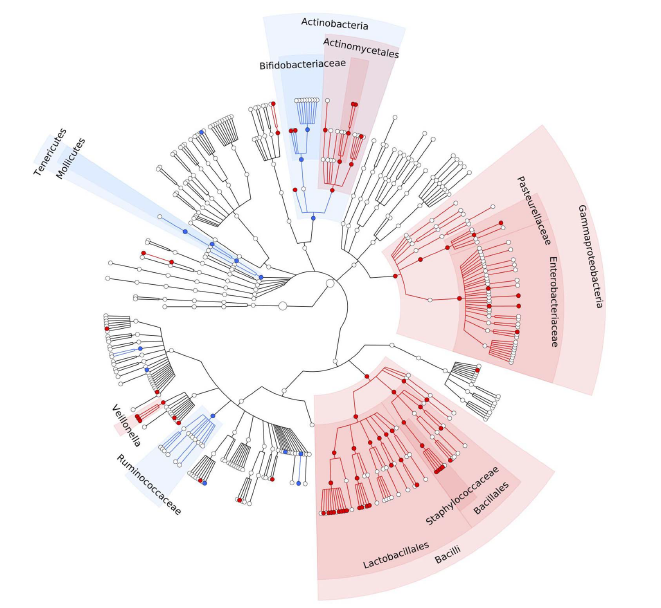 Imhann F et al. Proton pump inhibitors affect the gut microbiome. Gut. 2016 ;65(5):740-748
IPP – DZIAŁANIE NA KOMÓRKI
Chemotaksji
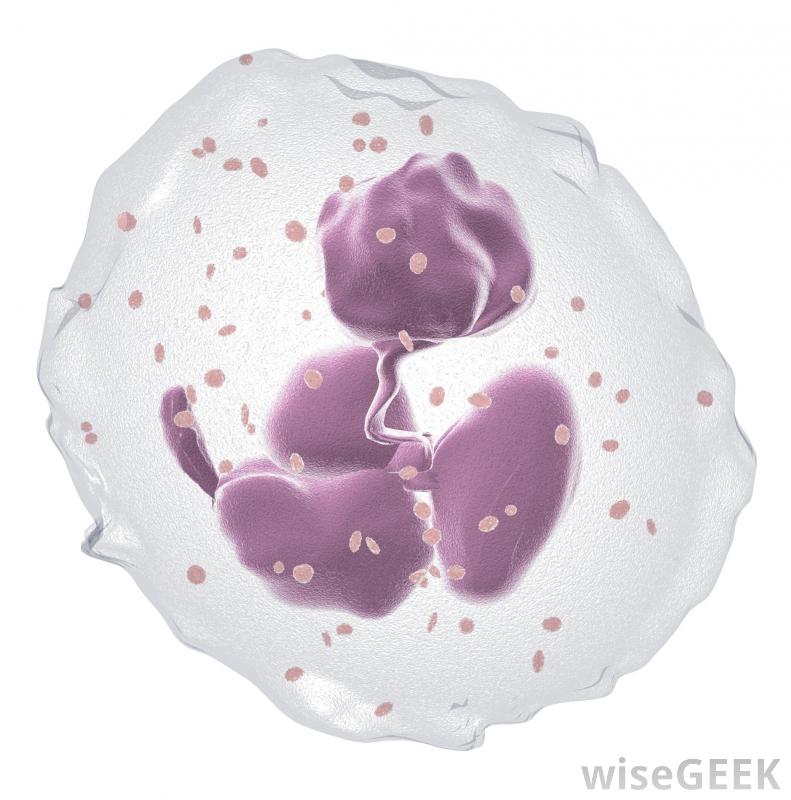 Fagocytozy
typu v 
H+ ATP-azy neutrofili
odpowiedzi na Il-8
Adhezji
 Ca++ w cytozlu
Bavishi C, Dupont HL. Systematic review: the use of proton pump inhibitors and increased susceptibility to enteric infection. Aliment Pharmacol Ther. 2011;34(11-12):1269-81.
IPP – WZROST CZĘSTOŚCI ZAKAŻEŃ
*Badania kliniczno-kontrolne
Bavishi C, Dupont HL. Systematic review: the use of proton pump inhibitors and increased susceptibility to enteric infection. Aliment Pharmacol Ther. 2011;34(11-12):1269-81.
IPP – MIKROBIOTA - CDI
↓pH
hamowanie pompy protonowej
↓różnorodności α
↑ szczepów „pro-CDI”
↓ szczepów „anty-CDI”
CDI
Imhann F et al. Proton pump inhibitors affect the gut microbiome. Gut. 2016 ;65(5):740-748
IPP a CDI - Clostridium difficile infection
27 badań
17 badań - Ryzyko względne  1,2-5,0
10 badań brak ryzyka
Recurent CDI – 3 retrospektywne badania kohortowe Ryzyko względne  1,4-4,2
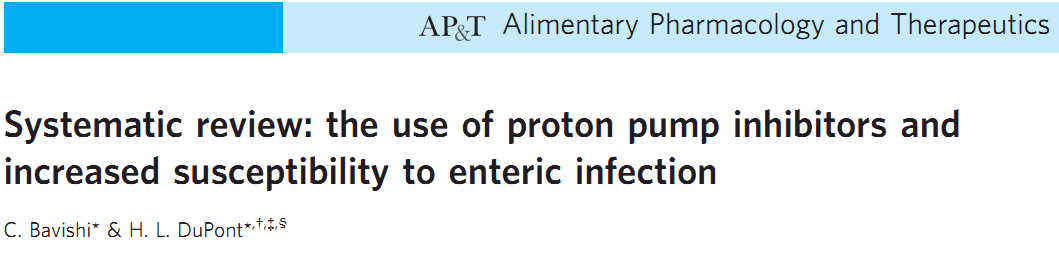 IPP a CDI
Czynniki ryzyka
upośledzenie odporności
hospitalizacja
częsta antybiotykopterapia
Rekomendacja FDA
U osób przyjmujących IPP w przypadku wystąpienia biegunki, która nie ustępuje po typowym czasie należy przeprowadzić diagnostykę w kierunku C. difficile
IPP I MIKROBIOTAA
SMALL INTESTINAL BACTERIAL OVERGROWTH (SIBO)
bakterie j. ustnej i jelit
 ↓motoryki p. pok. 
zwolnienie opróżniania żołądka
  lepkości śluzu żołądkowego 
↑ bakterii patogennych
 wzrostu Lactobacilli
Bavishi C, Dupont HL. Systematic review: the use of proton pump inhibitors and increased susceptibility to enteric infection. Aliment Pharmacol Ther. 2011;34(11-12):1269-81.
IPP ZWIĘKSZAJĄ RYZYKO SIBO
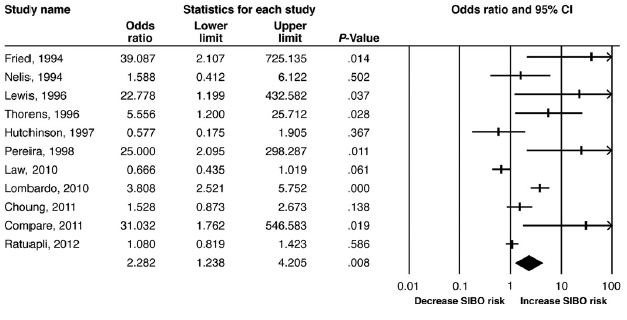 Lo WK, Chan WW. Risk of Small Intestinal Bacterial Overgrowth : A Meta-analysis Clin Gastroenterol and Hepatol 2013;11:483-490.
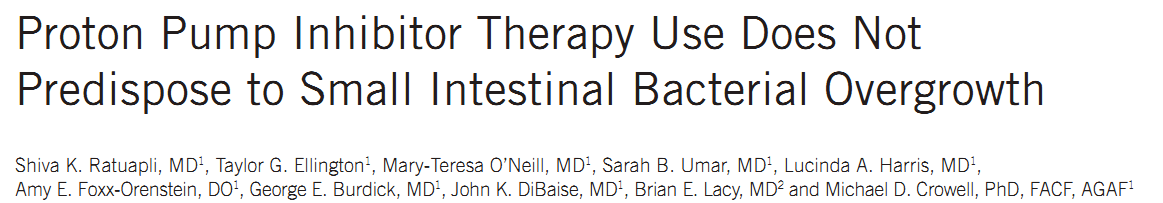 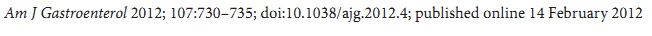 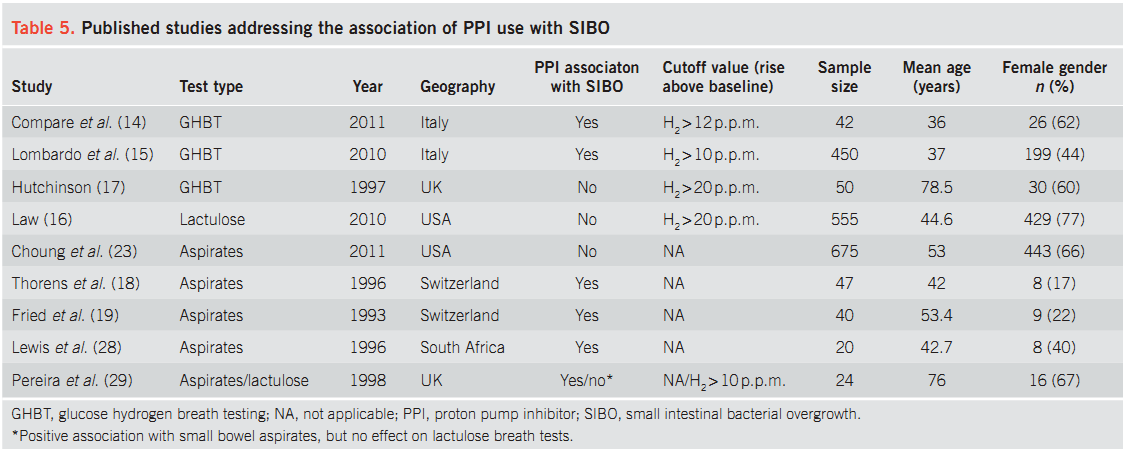 NLPZ a powikłania ze strony górnego i dolnego odcinka przewodu pokarmowego 1996 - 2005
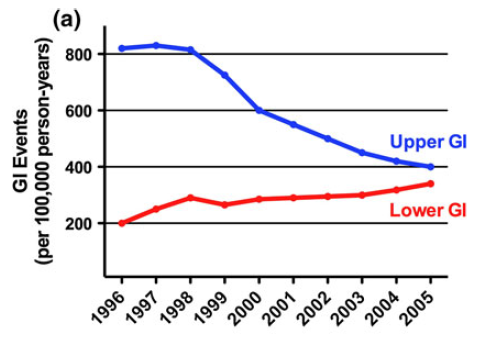 1)  Lanas A i wsp.: Time trends and impact of upper and lower gastrointestinal bleeding  and perforation in clinical practice.      Am J Gastroenterol 2009; 104: 1633-1641
2)  Wallace JL: Polypharmacy of Osteoarthritis. Perfect Intestinal Storm. Dig Dis Sci 2013
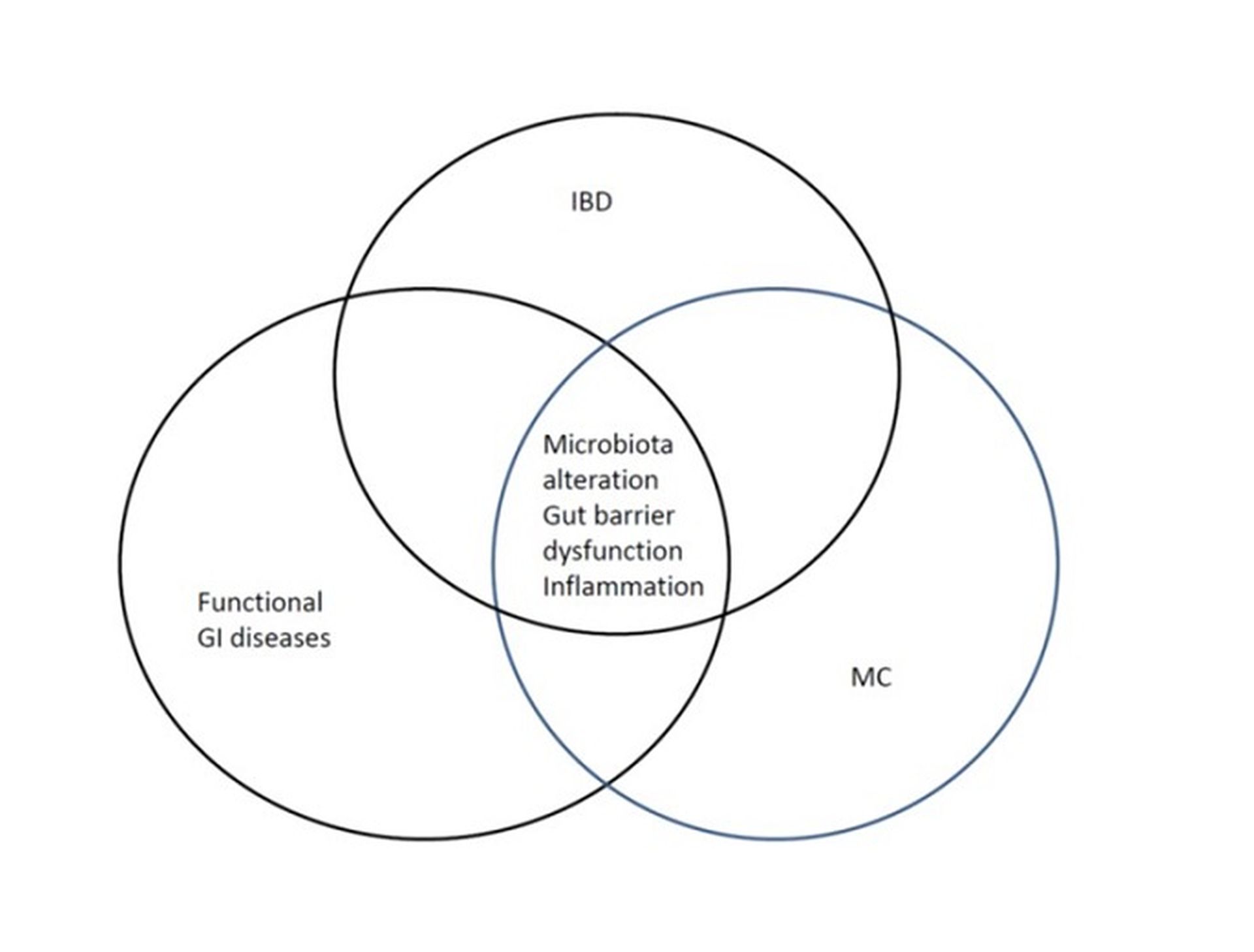 Hemert S, Żydecka-Skonieczna K, Loniewski I, Szredzki P, Marlicz W.  Microscopic colitis – microbiome, barrier function and associated diseases. Ann Transl Med. 2017
NLPZ i aspiryna (ASA) wywołują liczne uszkodzenia błony śluzowej w jelicie cienkim – badania z użyciem kapsułki endoskopowej (CE)
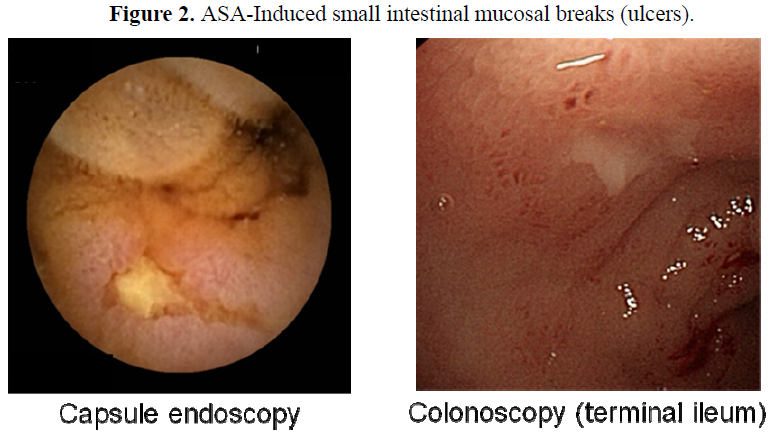 Digestion 2009;79:44-5
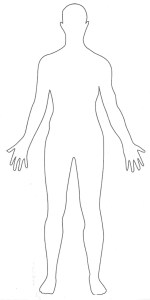 Uszkodzenie jelita cienkiego
68% osób  75mg Diclofenac przez 2 tyg
   (Maiden i wsp, Gastroenterology 2005, J Gastroenterol 2009)
80% osób  75 mg ASA przez 2 tygodnie
(Endo H i wsp, J Gastroenterol 2009)
90% osób ASA przez 1 tydzień
(Shiotani A i wsp, Scand J Gastroenterol. 2010)
Inhibitory pompy protonowej nasilają toksyczne działanie NLPZ i ASA  w jelicie cienkim – badania z użyciem kapsułki endoskopowej (CE)
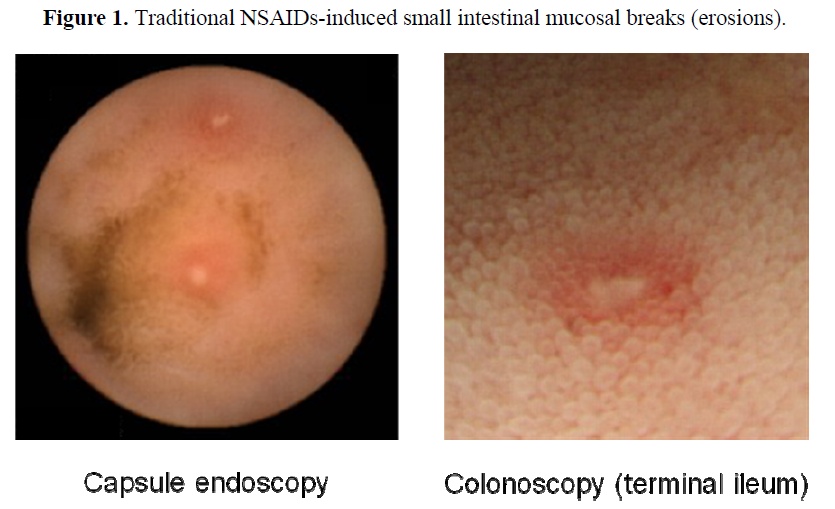 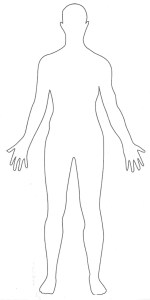 Uszkodzenie jelita cienkiego
100% osób 75 mg ASA + PPI 8 tygodni
Watanabe i wsp. Clin Gastroenterol Hepatol 2008
Inhibitory pompy protonowej nasilają toksyczne działanie NLPZ i ASA  w jelicie cienkim – badania w modelach doświadczalnych
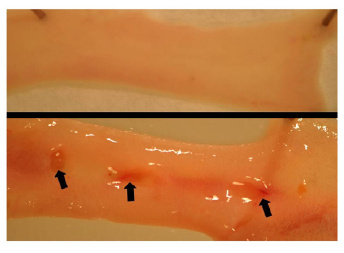 Gastroenterology. 2011 Oct;141(4):1314-22
NLPZ(Naproxen)
NLPZ(Naproxen)+ PPI(Omeprazol)
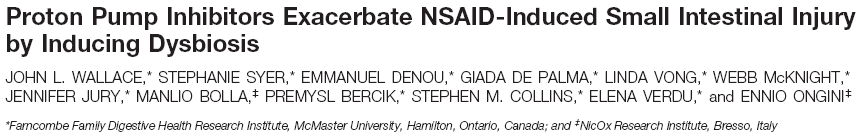 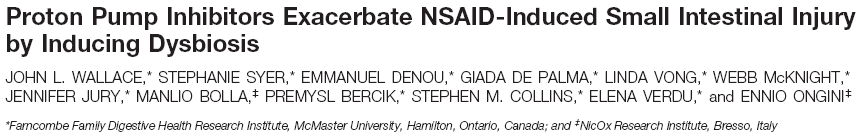 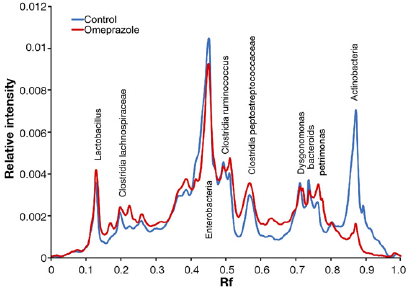 DŁUGOTRWAŁE STOSOWANIE IPP JEST BEZPIECZNE
Freedberg DE. The Risks and Benefits of Long-term Use of Proton Pump Inhibitors: Expert Review and Best Practice Advice From the American Gastroenterological Association. Gastroenterology 2017;152:706–715
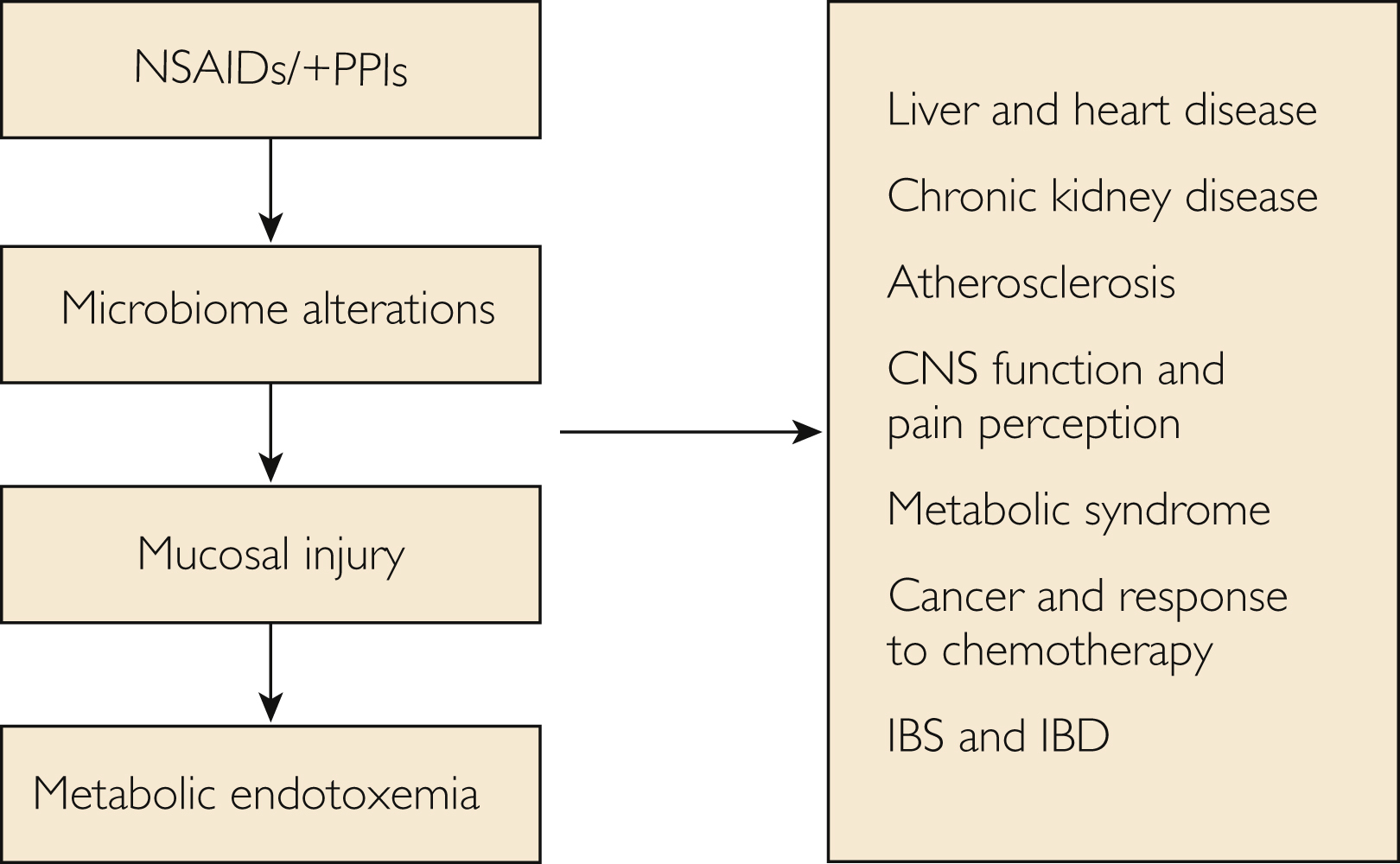 .
.
.
.
.
.
.
Marlicz W, Loniewski I, Grimes DS, Quigley EM. Nonsteroidal anti-inflammatory drugs, proton pump inhibitors, and gastrointestinal injury: contrasting interactions in the stomach and small intestine. Mayo Clin Proc. 2014 ;89(12):1699-709.
ENTEROPATIA PO RTG- I CHEMIOTERAPII
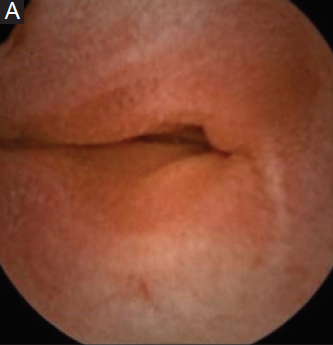 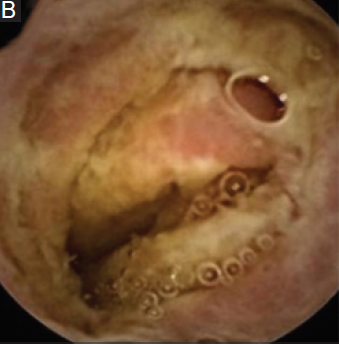 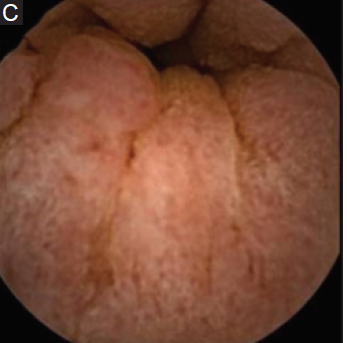 5-15 % pacjentów w trakcie lub po zakończeniu chemioterapii
Znaczne obniżenie jakości życia
Wysokie koszty leczenia (ok. 2000 USD / patient)
Częste hospitalizacje > 32 % pacjentów
Wysoka śmiertelność
Yamashina T i wsp: Prospective small bowel mucosal assessment immediately after chemoradiotherapy of unresectable locally advanced pancreatic cancer using capsule endoscopy: a case series.  Ann Gastroenterol 2016; 29 (3): 386-8
JELITO „PRZECIEKA” 
W TRAKCIE RTG- I CHEMIOTERAPII
mikroflora jelitowa
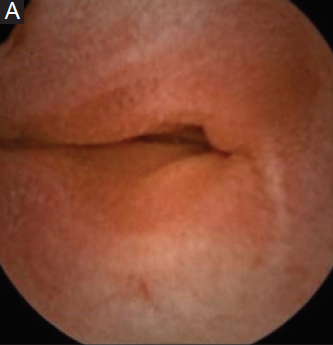 CpG-ODN
TNF  + IL-12
Komórki mieloidalne
Cyklofosfamid
OxiplatynaCisplatyna
ROS
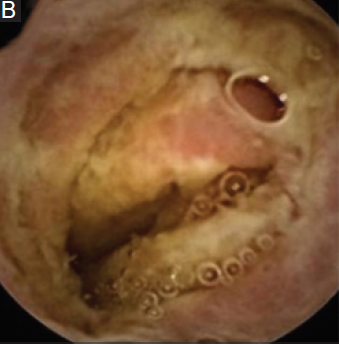 Cyklofosfamid
IL-17, memory Th1
Yamashina T i wsp: Prospective small bowel mucosal assessment immediately after chemoradiotherapy of unresectable locally advanced pancreatic cancer using capsule endoscopy: a case series.  Ann Gastroenterol 2016; 29 (3): 386-8
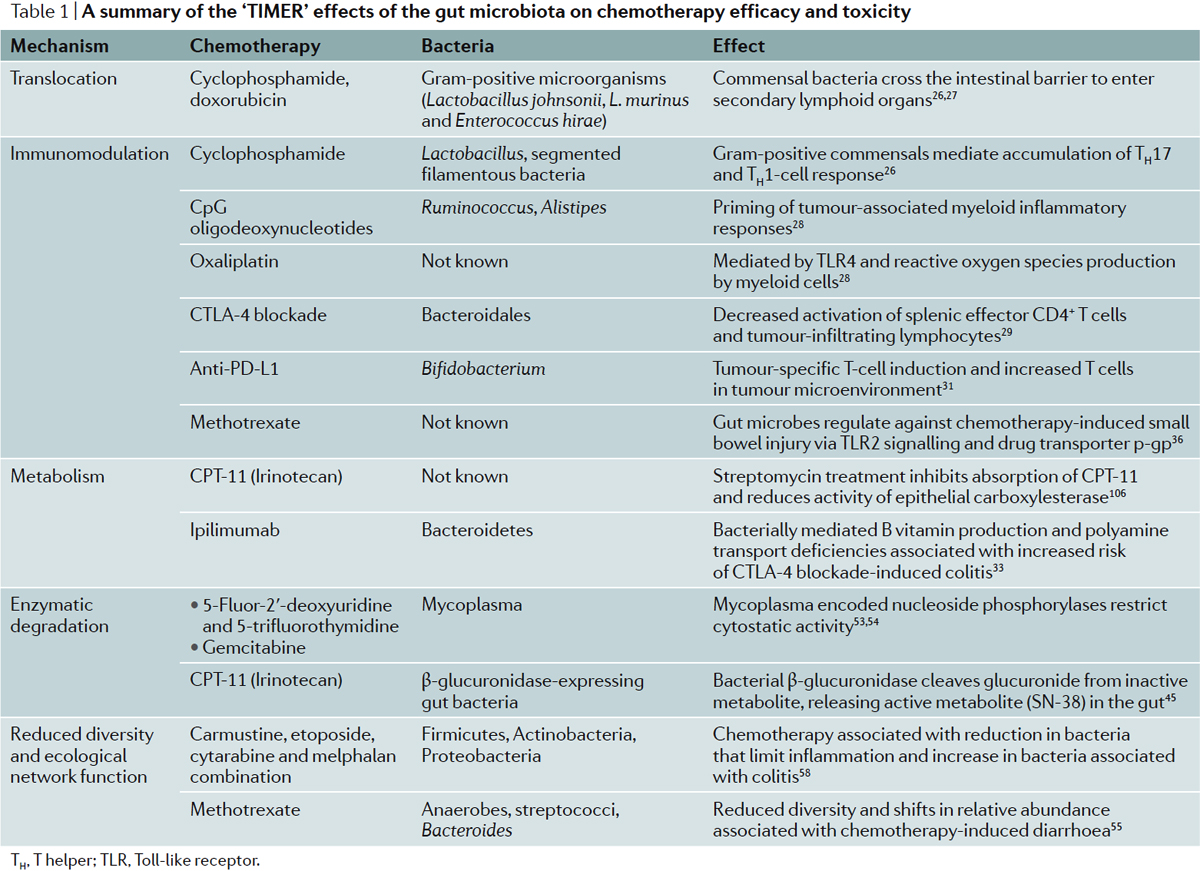 T
I
M
E
R
Alexander, J. L. et al. (2017) Gut microbiota modulation of chemotherapy efficacy and toxicity Nat. Rev. Gastroenterol. Hepatol. doi:10.1038/nrgastro.2017.20
TIMER SKUTECZNOŚĆ I BEZPIECZEŃSTWO CHEMIOTERAPII
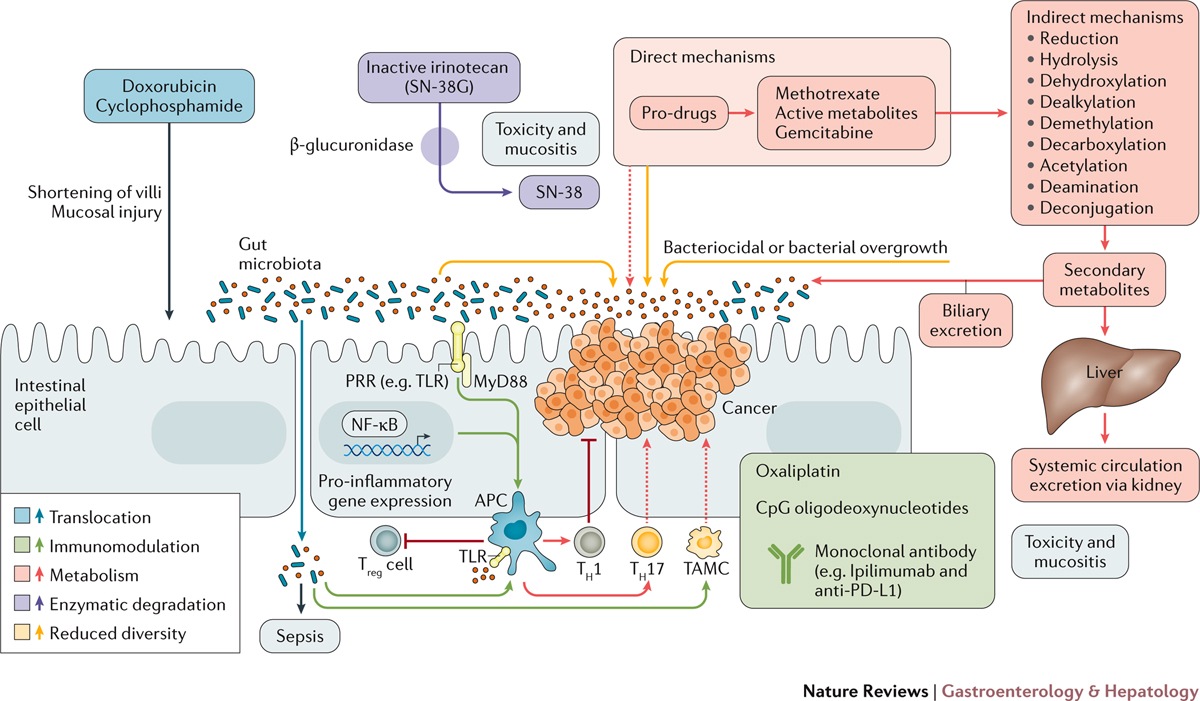 Alexander, J. L. et al. (2017) Gut microbiota modulation of chemotherapy efficacy and toxicity
Nat. Rev. Gastroenterol. Hepatol. doi:10.1038/nrgastro.2017.20
[Speaker Notes: Figure 1 | An overview of the TIMER microbiota–host interactions that modulate chemotherapy efficacy and toxicity. Chemotherapeutics can exert their influence through multiple pathways, which are outlined here. Translocation: cyclophosphamide can cause shortening of the intestinal villi and damage to the mucosal barrier, permitting commensal microorganisms to cross the intestinal barrier and enter secondary lymphoid organs. Immunomodulation: intestinal microbiota facilitate a plethora of chemotherapy-induced immune and inflammatory responses. For example, Lactobacillus and segmented filamentous bacteria mediate the accumulation of type 17 T helper (TH17) cell and type 1 T helper (TH1) cell responses26. Bifidobacteria also modify tumour-specific T-cell induction and increase T-cell numbers in the tumour microenvironment in patients treated with anti-PD-L1 immunomodulator. Metabolism and enzymatic degradation: direct and indirect bacterial modification of pharmaceuticals might potentiate desirable effects, abrogate efficacy or liberate toxic compounds. The microbiota harbour a large suite of indirect metabolic processes (such as reduction, hydrolysis, dehydroxylation, dealkylation, etc.) which could be used for drug metabolism. These secondary metabolites are secreted into the circulation and excreted by the kidney, which might in turn cause toxicity. Gut bacteria possess β-glucuronidases that cleave the glucuronide from the inactive metabolite of irinotecan (SN-38G), releasing active metabolite (SN-38) in the gut causing diarrhoea. Reduced diversity: chemotherapy induces changes in the diversity of the mucosal and faecal microbiota through altered biliary excretion and secondary metabolism or associated antibiotic use and dietary modifications. As a result, pathobionts might predominate, leading to deleterious effects such as diarrhoea and colitis. PRR, pattern-recognition receptor; TAMC, tumour-associated myeloid cell; TLR, Toll-like receptor; Treg cell, regulatory T cell.]
METFORMINA I MIKROBIOTA
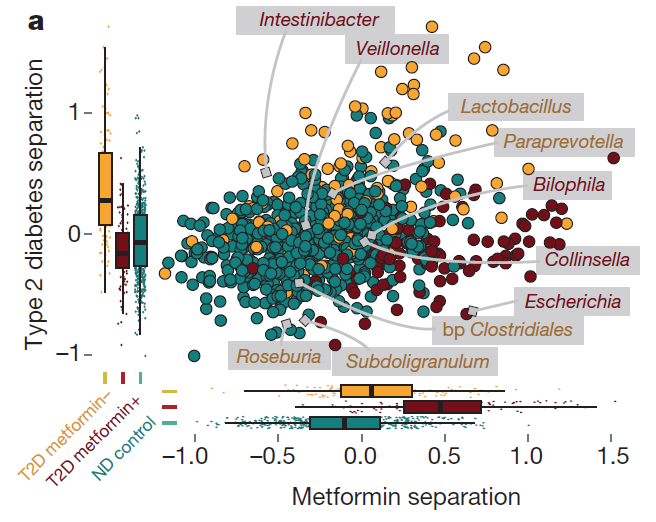 Forslund K et al. Disentangling type 2 diabetes and metformin treatment signatures in the human gut microbiota. Nature. 2015 ;528(7581):262-266.
TOLERANCJA METFORMINY ZALEŻY OD MIKROBIOTY
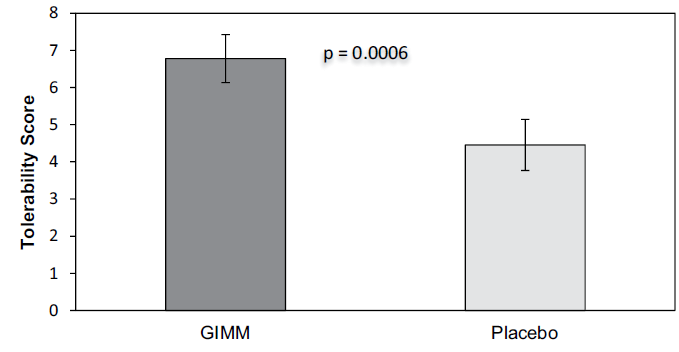 Burton JH i wsp. Microbiome Modulator to Metformin Improves Metformin Tolerance and Fasting Glucose Levels.  J Diabetes Sci Technol. 2015;9(4):808-14.
DZIAŁANIE TAKŻE
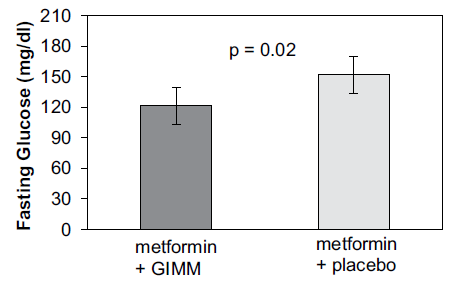 Burton JH i wsp. Microbiome Modulator to Metformin Improves Metformin Tolerance and Fasting Glucose Levels.  J Diabetes Sci Technol. 2015;9(4):808-14.
METFORMINA I MIKROBIOTA
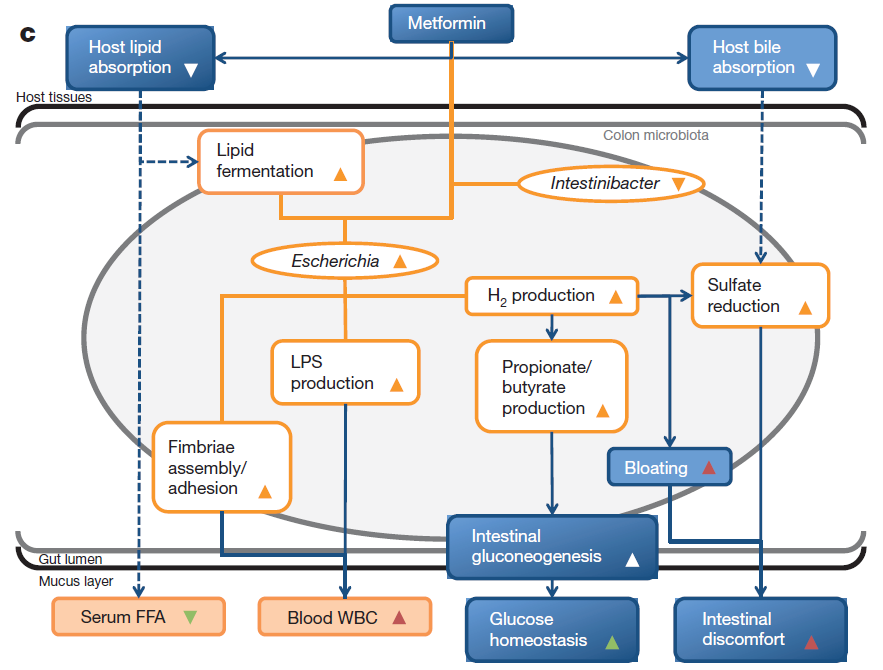 Forslund K et al. Disentangling type 2 diabetes and metformin treatment signatures in the human gut microbiota. Nature. 2015 ;528(7581):262-266.
RISPERIDON – MIKROBIOTA – WZROST MASY CIAŁA
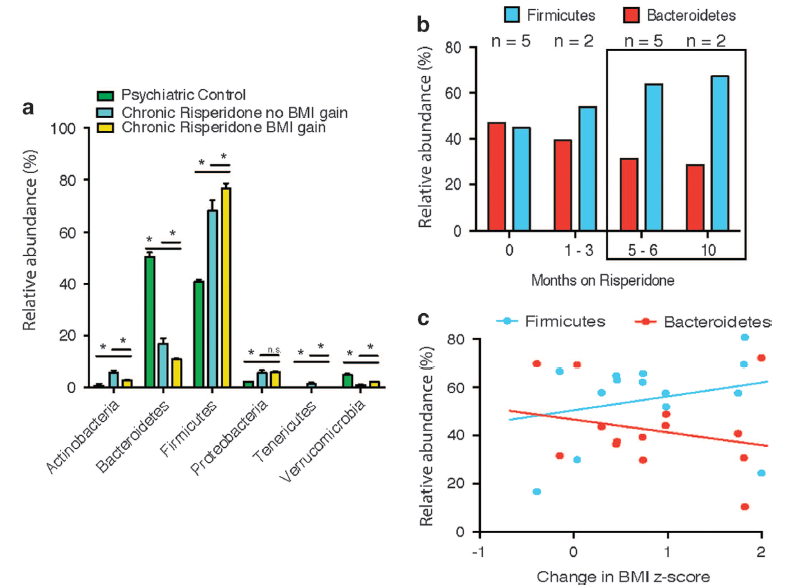 Bahr SM, et al. Use of the second-generation antipsychotic, risperidone, and secondary weight gain are associated with an altered gut microbiota in children. Transl Psychiatry. 2015;5:e652
RISPERIDON POWODUJE WZROST MASY CIAŁA
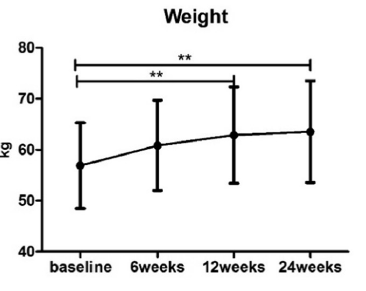 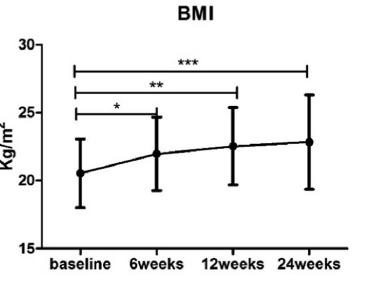 Yuan X, et al. Changes in metabolism and microbiota after 24-week risperidone treatment in drug naïve, normal weight patients with first episode schizophrenia. Schizophr Res. 2018 pii: S0920-9964(18)30274-3.
RISPERIDON POWODUJE ZABURZENIA GOSP. WĘGLOWODANOWEJ
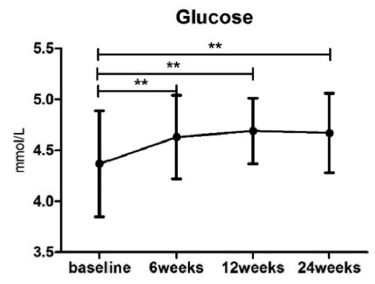 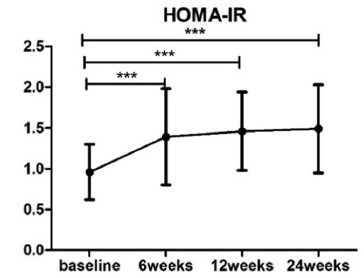 Yuan X, et al. Changes in metabolism and microbiota after 24-week risperidone treatment in drug naïve, normal weight patients with first episode schizophrenia. Schizophr Res. 2018 pii: S0920-9964(18)30274-3.
RISPERIDON POWODUJE ZABURZENIA GOSP. LIPIDOWEJ
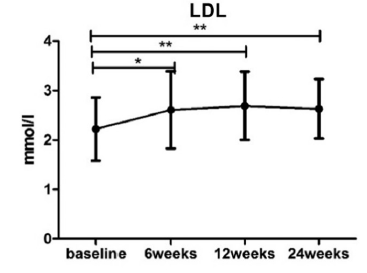 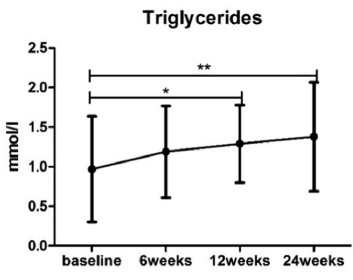 Yuan X, et al. Changes in metabolism and microbiota after 24-week risperidone treatment in drug naïve, normal weight patients with first episode schizophrenia. Schizophr Res. 2018 pii: S0920-9964(18)30274-3.
RISPERIDON POWODUJE DYSBIOZĘ
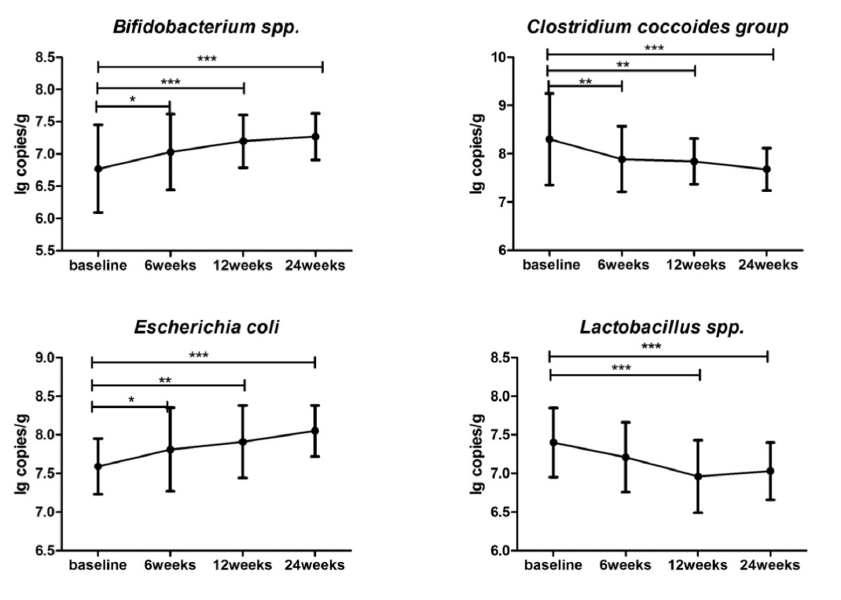 Yuan X, et al. Changes in metabolism and microbiota after 24-week risperidone treatment in drug naïve, normal weight patients with first episode schizophrenia. Schizophr Res. 2018 pii: S0920-9964(18)30274-3.
SGAs – DYSBIOZA - ↑ MASY CIAŁA
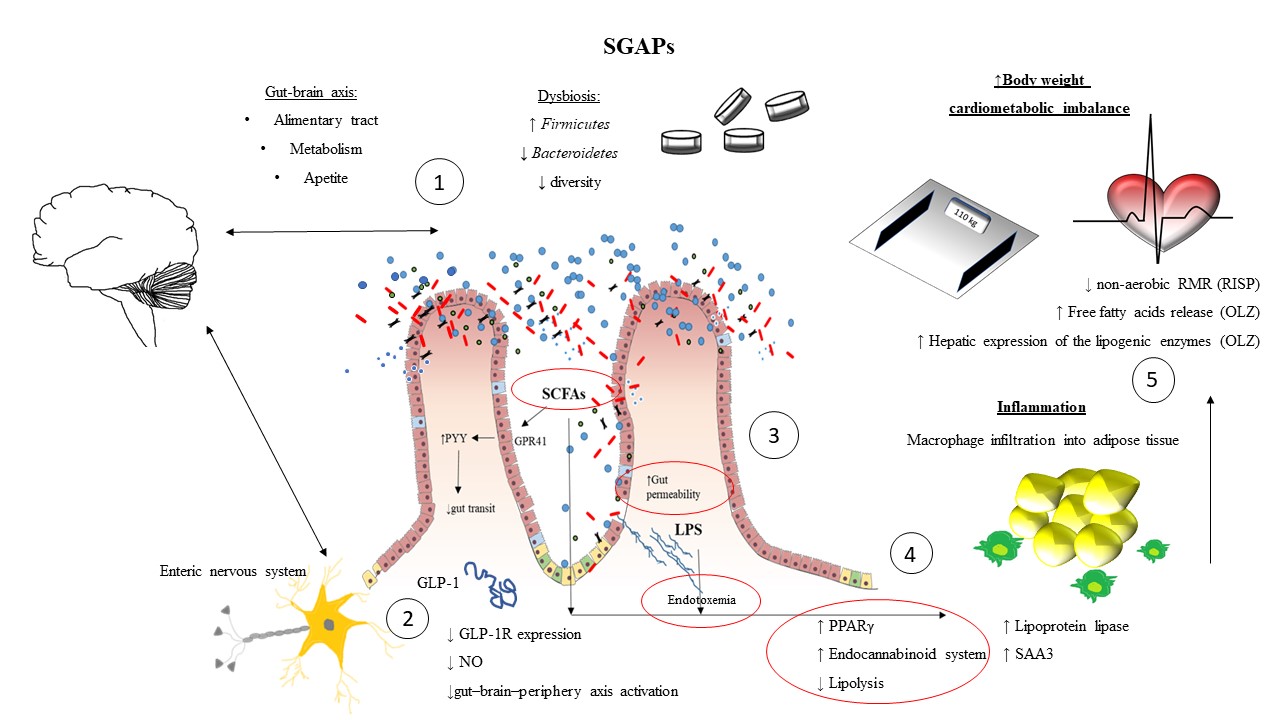 Skonieczna-Żydecka K., Łoniewski I., Misera A., Stachowska E., Maciejewska D., Marlicz W., Galling B. 
Second-generation antipsychotics and alterations of body weight and metabolism – an investigation into the role of gut microbiome. A systematic review.  Psychopharmacology, w druku.
TAKE-HOME MESSAGE
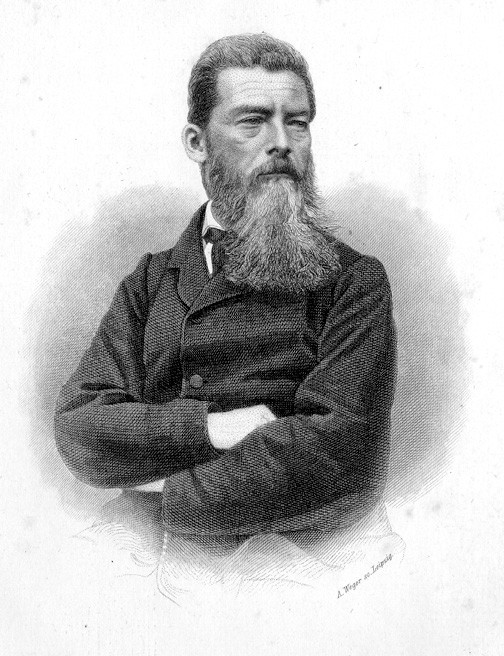 CZŁOWIEK JEST 
TYM CO ZJE
Ludwig Andreas Feuerbach (1804 - 1872)
…I CZYM SIĘ LECZY